BAB 1
PENGERTIAN STATISTIKA
1
BAGIAN  I  Statistik Deskriptif
Pengertian dan Penggunaan Statistika
Pengertian Statistika
Penyajian Data
Jenis-jenis Statistika
Ukuran Pemusatan
Jenis-jenis Variabel
Sumber Data Statistika
Ukuran Penyebaran
Skala Pengukuran
Angka Indeks
Beberapa Alat Bantu Belajar
Deret Berkala dan
Peramalan
Alat Bantu Program Statistika dengan Komputer
OUTLINE
Pengertian Statistika				              Bab 1
2
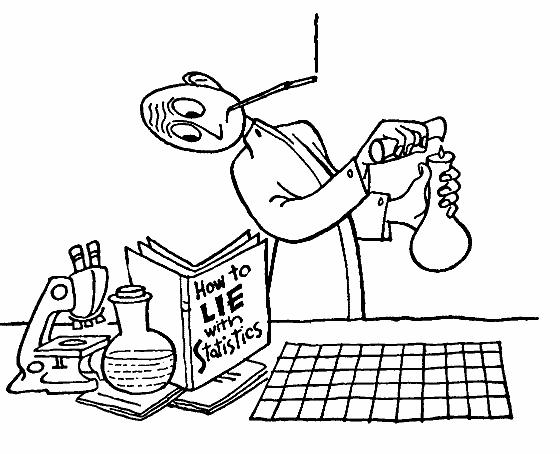 3
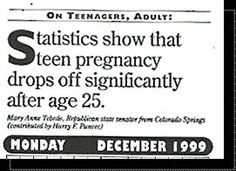 4
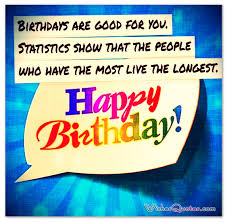 5
Pengertian Statistika				              Bab 1
DEFINISI
Statistika 
	Ilmu mengumpulkan, menata, menyajikan, menganalisis, dan menginterprestasikan data menjadi informasi untuk membantu pengambilan keputusan yang efektif.

Statistik
	Suatu kumpulan angka yang tersusun lebih dari satu angka.
6
Pengertian Statistika				              Bab 1
PERKEMBANGAN STATISTIKA
(a) Jaman Mesir dan Cina untuk menentukan besar pajak

(b) Jaman gereja untuk mencatat kelahiran, kematian, dan pernikahan

(c) Tahun 1937 Tinbergen mengembangkan ekonomi statistik

(d) Hicks mengembangkan matematika ekonomi untuk analisis IS- LM     

(e) Tahun 1950, Bayes mengembangkan Teori Pengambilan Keputusan
7
Pengertian Statistika				              Bab 1
KASUS STATISTIKA
Beberapa contoh kasus yang membutuhkan dukungan statistika: 

(a)  Kasus tuntutan buruh tentang kenaikan gaji,
      bagaimana seharusnya? 
(b)  Perekonomian Indonesia tidak efisien, pada 
      sektor mana?
(c)  Penggalakan investasi di Indonesia, sektor mana 
      yang dipilih? 
(d)  Setiap produsen memberikan garansi atas 
      barangnya, berapa produksi akan ditingkatkan?
8
Kode Emiten
Harga Saham Per Lembar (Rp)
ADMG
160
SUGI
175
PRAS
210
GJTL
220
ACAP
455
BRAM
525
LPIN
600
INDS
700
IMAS
800
NIPS
1.000
AUTO
1.275
SMSM
1.450
ASII
1.850
GDJR
2.400
Pengertian Statistika				              Bab 1
TABEL 1.1
9
Pengertian Statistika				              Bab 1
GRAFIK POLIGON
10
Pengertian Statistika				              Bab 1
PENGGUNA STATISTIKA
11
Pengertian Statistika				              Bab 1
PENGGUNA STATISTIKA
12
Pengertian Statistika				              Bab 1
PENGGUNA STATISTIKA
13
Pengertian Statistika				              Bab 1
JENIS-JENIS STATISTIKA
Materi:
Penyajian data
Ukuran pemusatan
Ukuran penyebaran
Angka indeks
Deret berkala dan peramalan
Statistika Deskriptif
STATISTIKA
Materi:
Probabilitas dan teori keputusan
Metode sampling
Teori pendugaan
Pengujian hipotesa
Regresi dan korelasi
Statistika nonparametrik
Statistika Induktif
14
Pengertian Statistika				              Bab 1
POPULASI DAN SAMPEL
POPULASI 
Sebuah kumpulan dari semua kemungkinan orang-orang, benda-benda dan ukuran lain dari objek yang menjadi perhatian.
SAMPEL 
	Suatu bagian dari populasi tertentu yang menjadi perhatian.
15
Jenis kelamin
Warna kesayangan
Asal suku, dan lain-lain
Data Kualitatif
Jumlah mobil
Jumlah staf
Jumlah TV, dan lain-lain
DATA
Data Diskret
Data Kuantitatif
Berat badan
Jarak kota
Luas rumah, dan lain-lain
Data Kontinu
Pengertian Statistika				              Bab 1
JENIS-JENIS DATA
16
Wawancara langsung
Wawancara tidak langsung
Pengisian kuisioner
Data Primer
DATA
Data dari pihak lain:
BPS
Bank Indonesia
World Bank, IMF
FAO dan lain-lain
Data Sekunder
Pengertian Statistika				              Bab 1
SUMBER DATA STATISTIKA
17
Skala Nominal
 Angka yang diberikan hanya sebagai label saja. 
 Contoh: pria = 1, wanita = 2, dan waria = 3.
Skala Ordinal
Angka mengandung pengertian tingkatan. 
Contoh: ranking 1, 2, dan 3. Ranking 1 menunjukkan lebih tinggi dari ranking 2 dan 3.
Skala Interval
Angka mengandung sifat ordinal dan mempunyai jarak atau interval. 
Contoh: 
1. Saham sangat prospektif dengan harga Rp 736-878, 
2. Saham prospektif Rp592-735.
Skala Rasio
Angka mempunyai sifat nominal, ordinal dan interval serta mempunyai nilai absolut dari objek yang diukur. 
Contoh: bunga BCA 7% dan bunga Mandiri 14%, maka bunga Mandiri 2 kali bunga BCA.
SKALA PENGUKURAN
Pengertian Statistika				              Bab 1
18
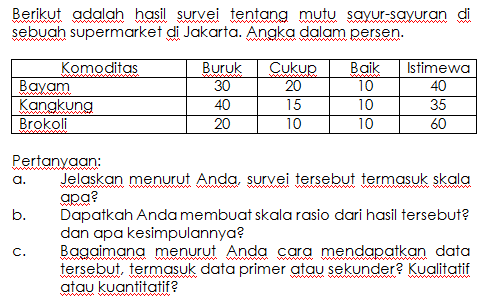 19
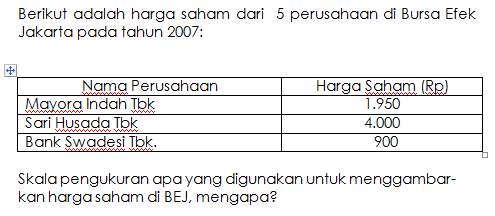 20
TERIMA KASIH
21